«Методический кабинет – источник обогащения профессиональной компетентности педагога»
Методический кабинет 
МБДОУ «Детский сад № 156»
Подготовила:
Старший воспитатель
Попова Алёна Викторовна
Высшая квалификационная категория
Иваново, 2020 год
Обстановка методического кабинета ориентирована 
на обеспечение эффективной, безопасной,
комфортной профессиональной деятельности сотрудников.
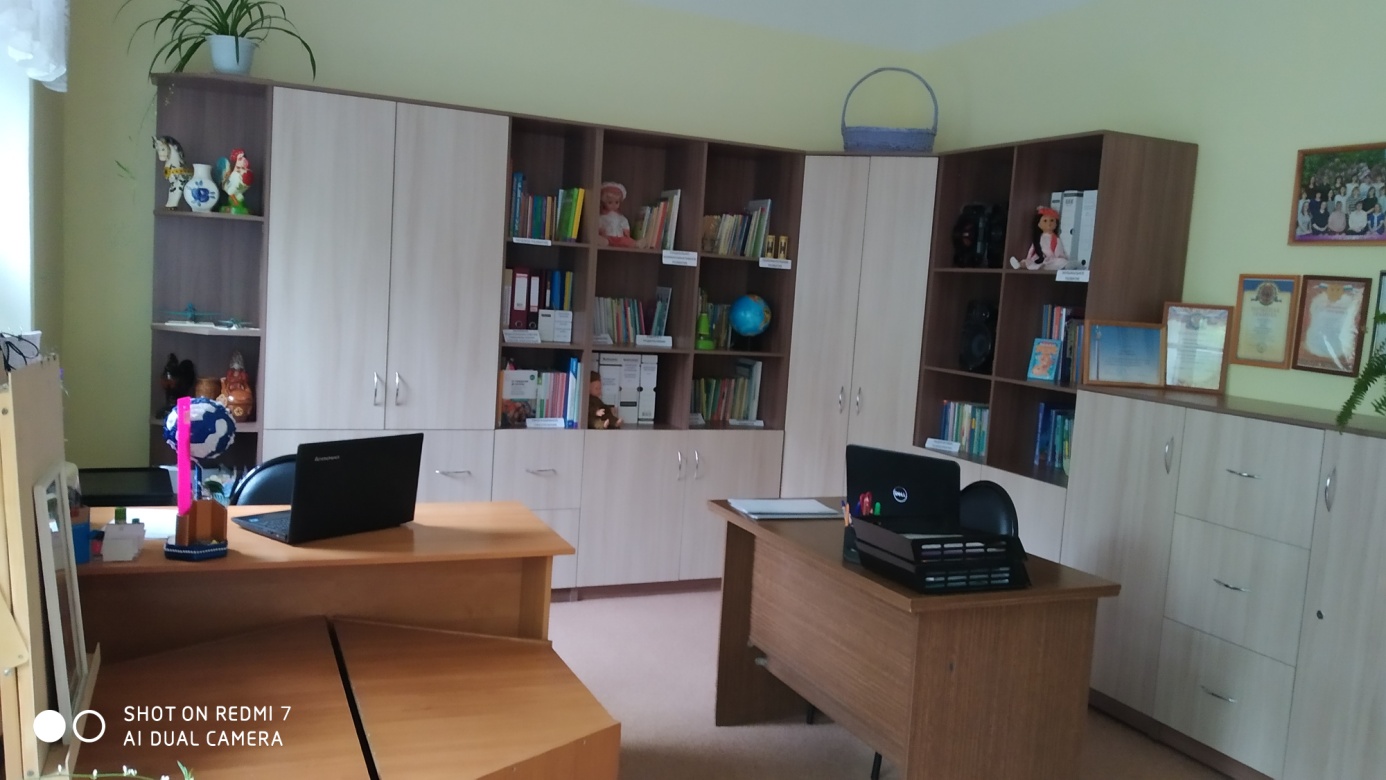 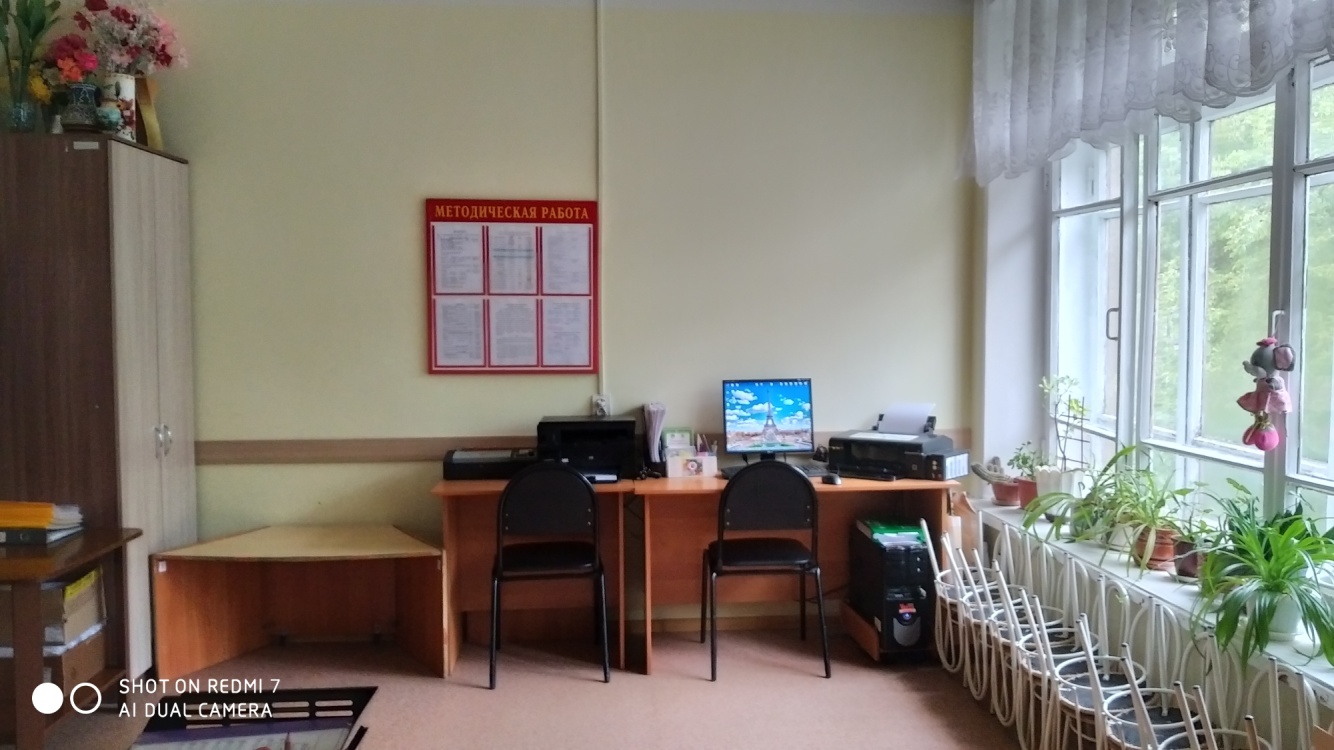 Материально-техническое обеспечение работы методического кабинета:
 
- Компьютер;
- Ноутбук (3 шт.);
- Принтер (2 шт.);
- МФУ;
Ламинатор;
Выход в интернет (Wi-Fi).
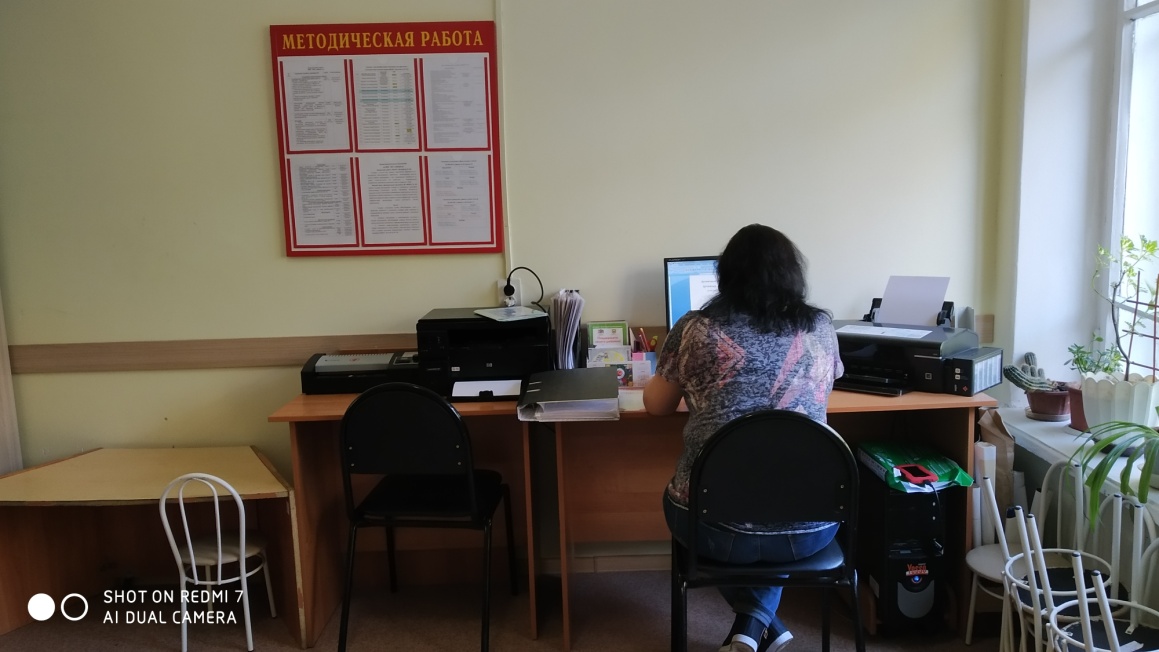 Для работы педагогов      оборудовано 4 рабочих места.
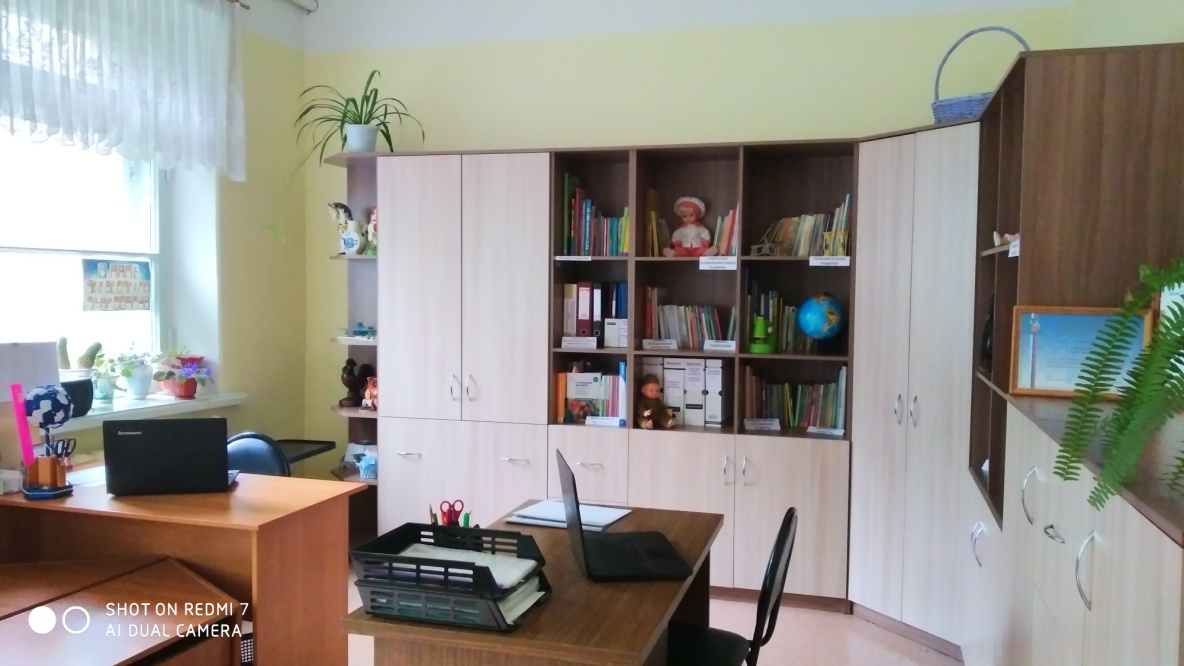 Педагогические советы, производственные собрания, консультации,
 семинары и другие методические мероприятия, предполагающие
 присутствие большого числа педагогов, проводятся в музыкальном зале.
 
Для организации имеется все необходимое:
стулья, столы, переносные мольберты, экран, проектор, музыкальный центр,
 ноутбуки, выход в интернет (Wi-Fi).
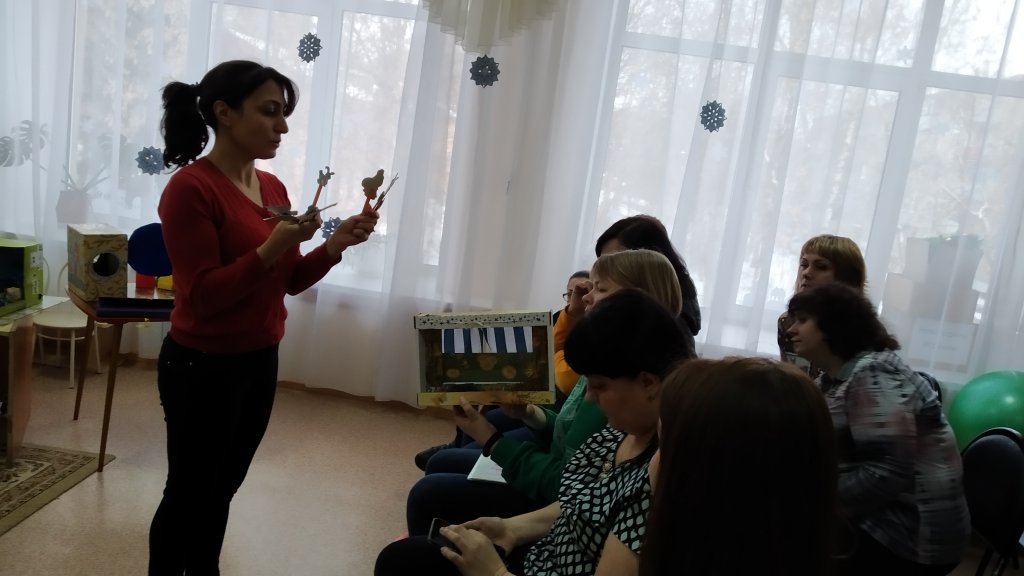 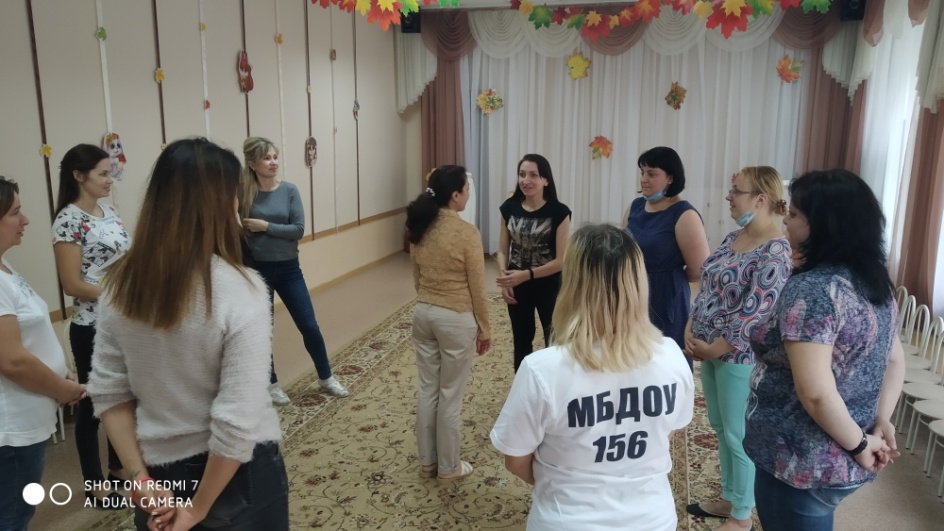 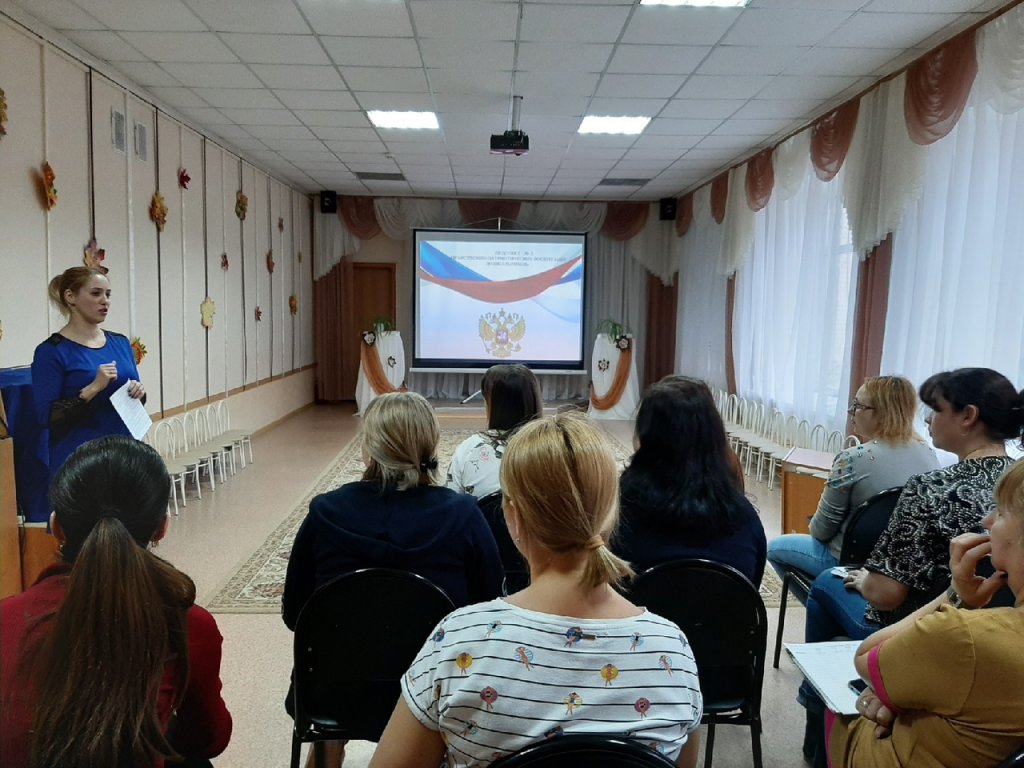 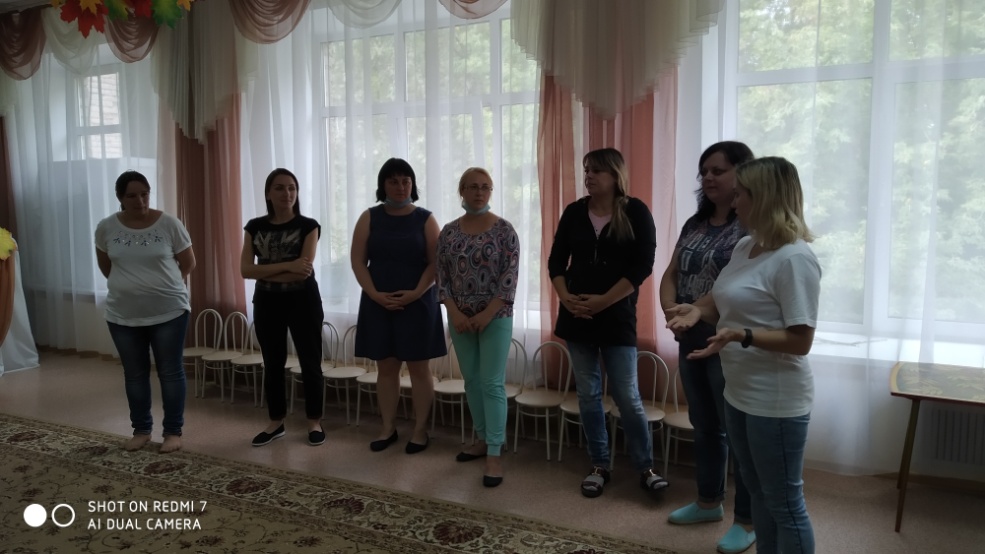 Методический компонент ориентирован 
на взаимодействие всех субъектов образовательного процесса  детского сада.
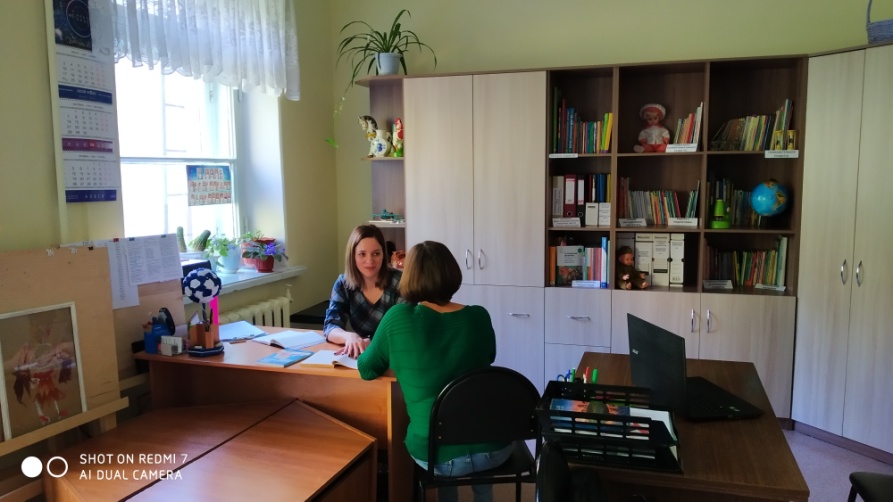 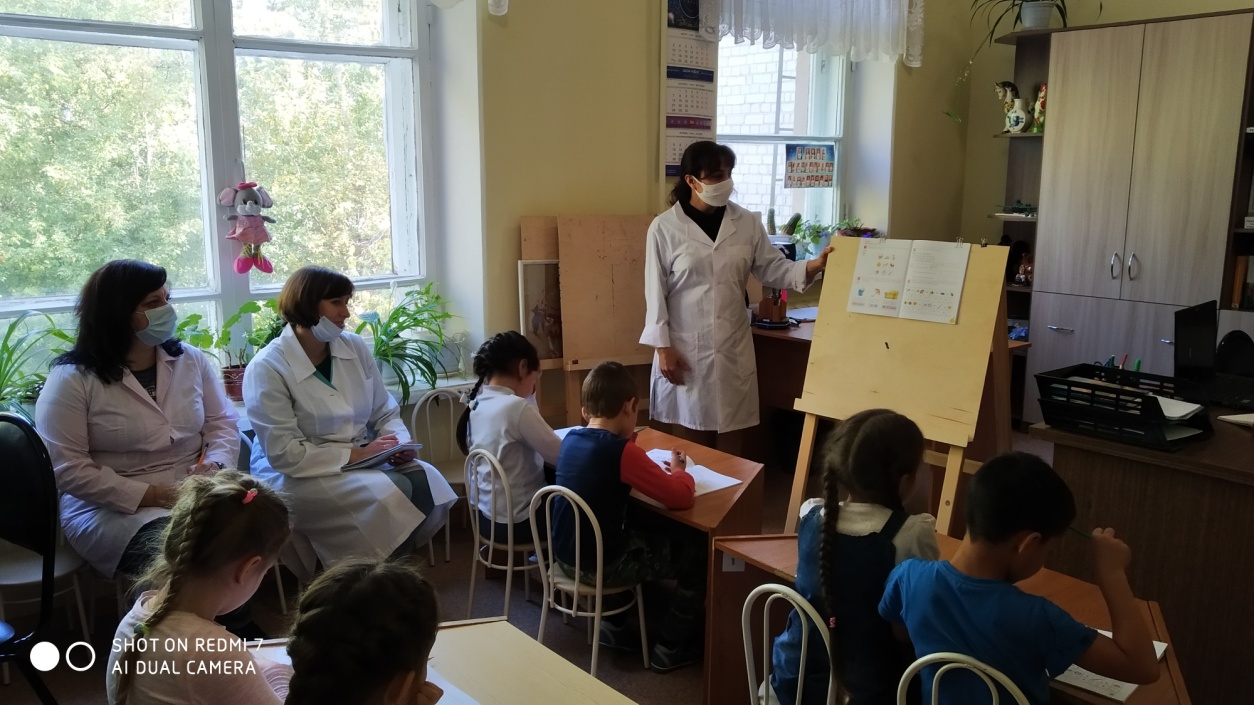 Родители и социальные партнеры.
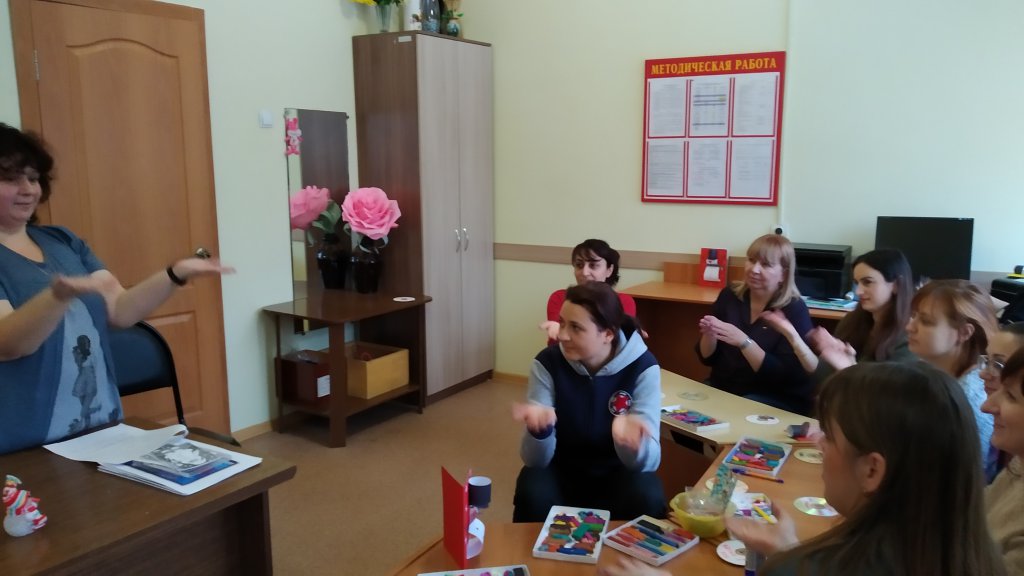 Воспитатели, специалисты, дети.
В методическом кабинете представлены разные информационные источники: 
 справочная, педагогическая, нормативная литература, книги, методические
 разработки, программное обеспечение педагогического процесса, 
 информационно-рекламные объекты, интернет-сайты.
Данные источники ориентированы на повышение знаний и умений педагогов
 и родителей.
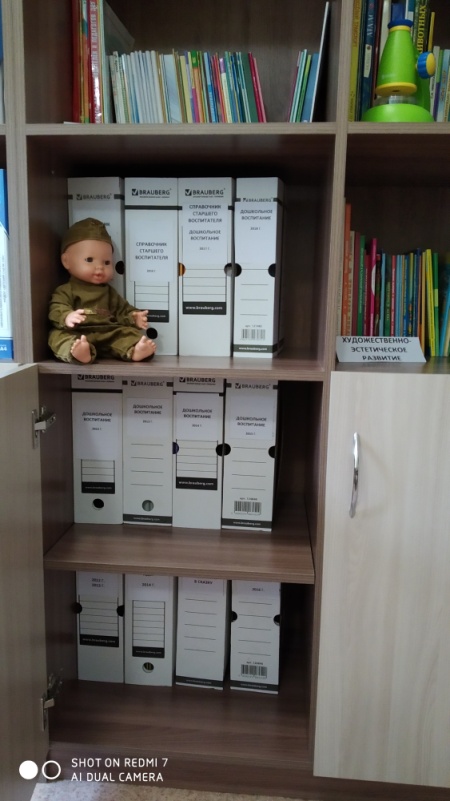 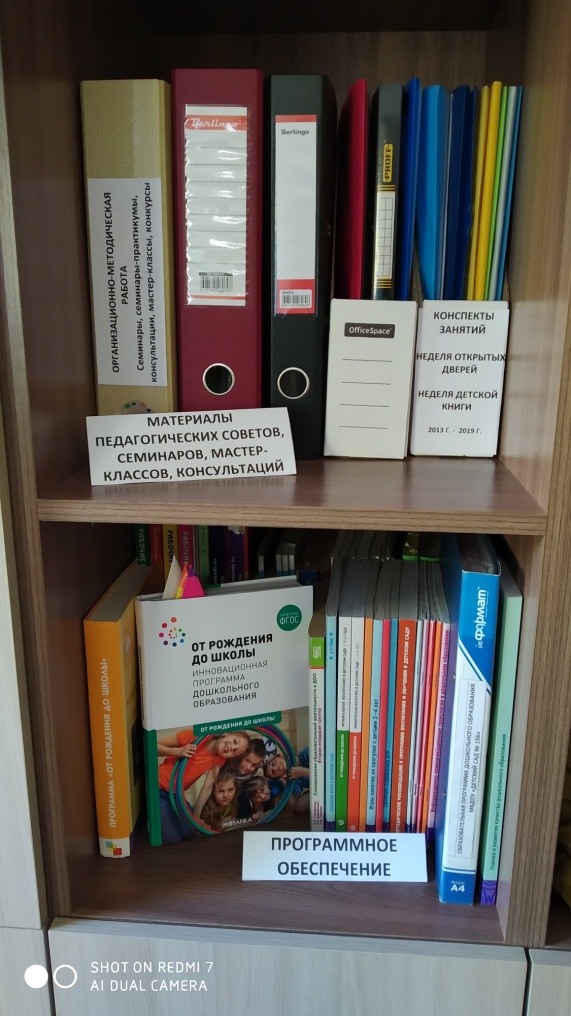 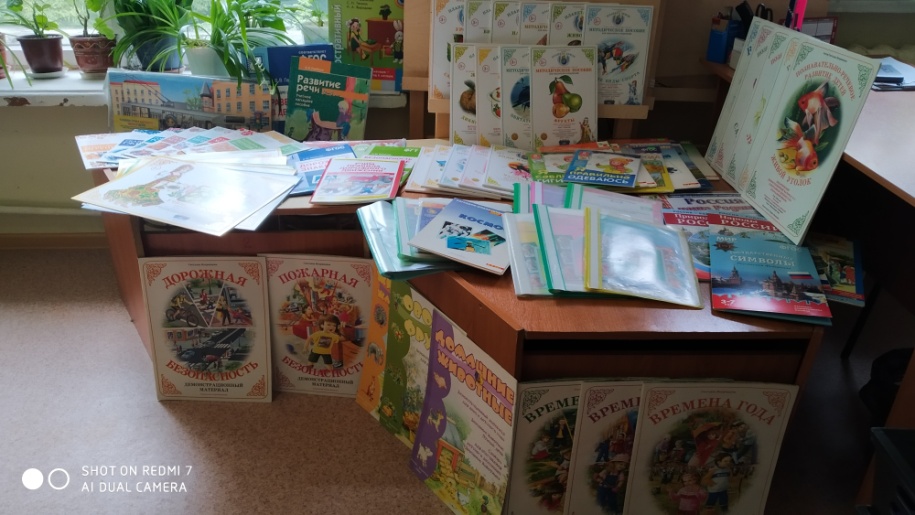 Демонстрационный  материал,
 наглядно-дидактические пособия 
по всем образовательным областям.
Печатные издания: 
«Справочник старшего воспитателя»,
«Дошкольное воспитание»,
«Коллекция идей»,
«Путешествие в сказку».
Материалы методической деятельности,
Программно-методическое обеспечение
 по всем возрастам.
В педагогическом кабинете
 расположен стенд «Методическая работа».

Так воспитатели и специалисты всегда могут 
 получить информацию о годовых задачах,
 расписании занятий, графике использования 
 музыкального зала, графике консультаций,
 педагогических советов и других 
методических мероприятий. Так же на стенде
 размещены сведения о прохождении КПК
 и аттестации педагогов, план оздоровительных
 мероприятий на учебный год.
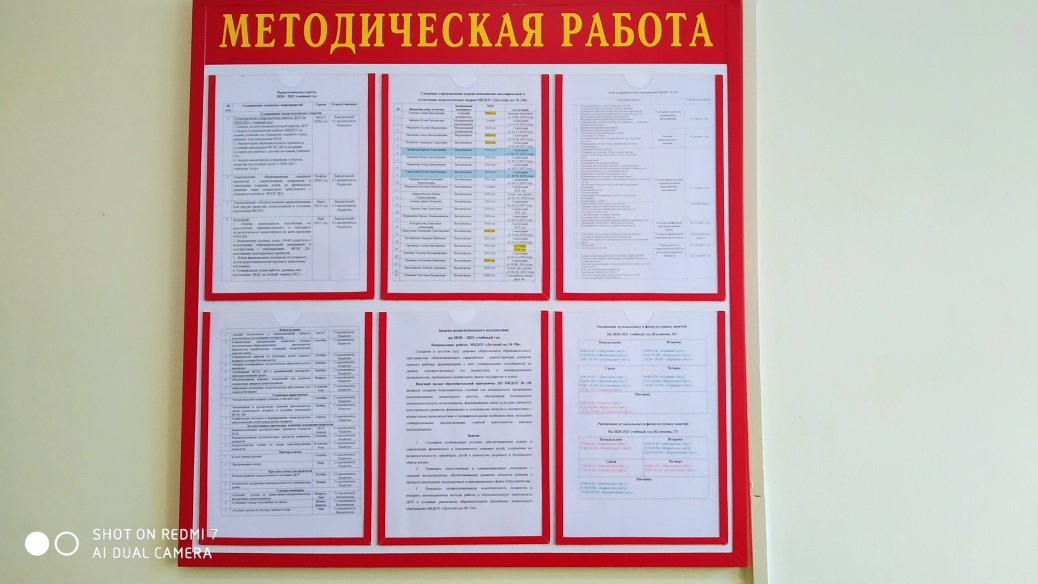 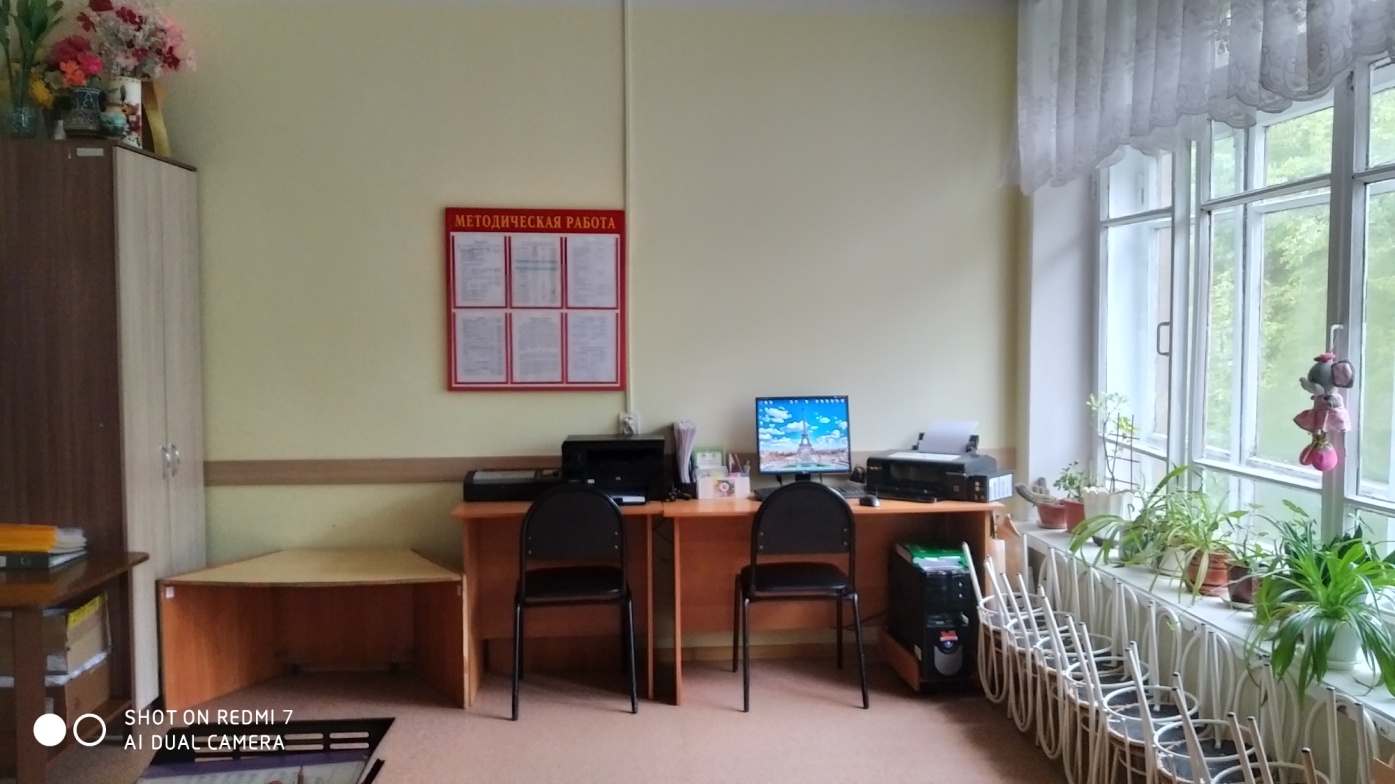 Рядом с методическим кабинетом для педагогов и родителей 
 организуются тематические выставки. 
Их материалы систематически обновляются.
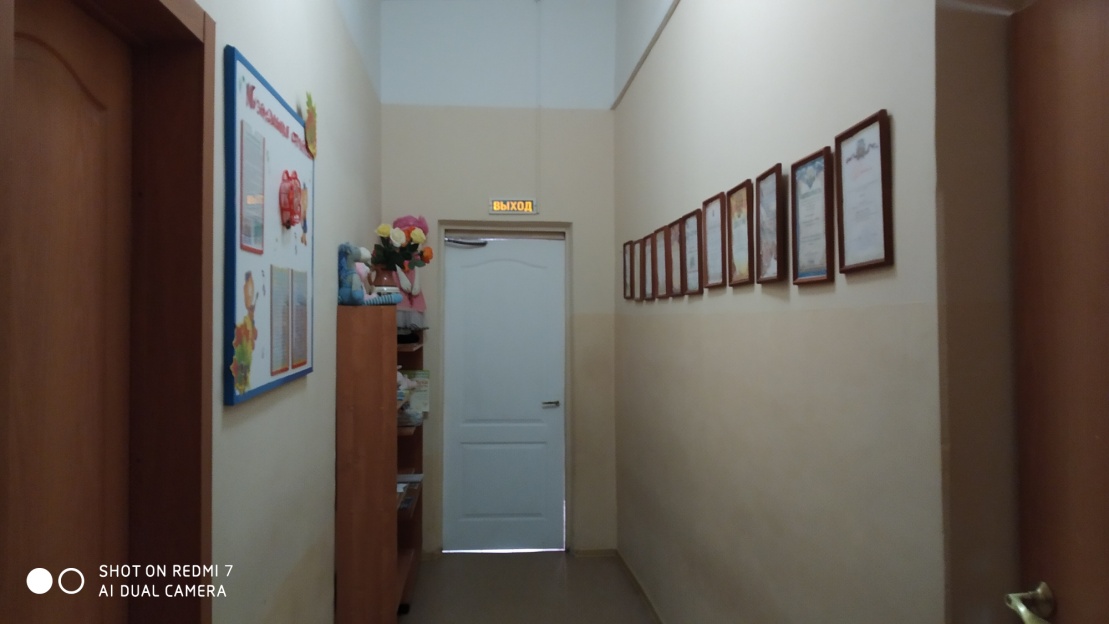 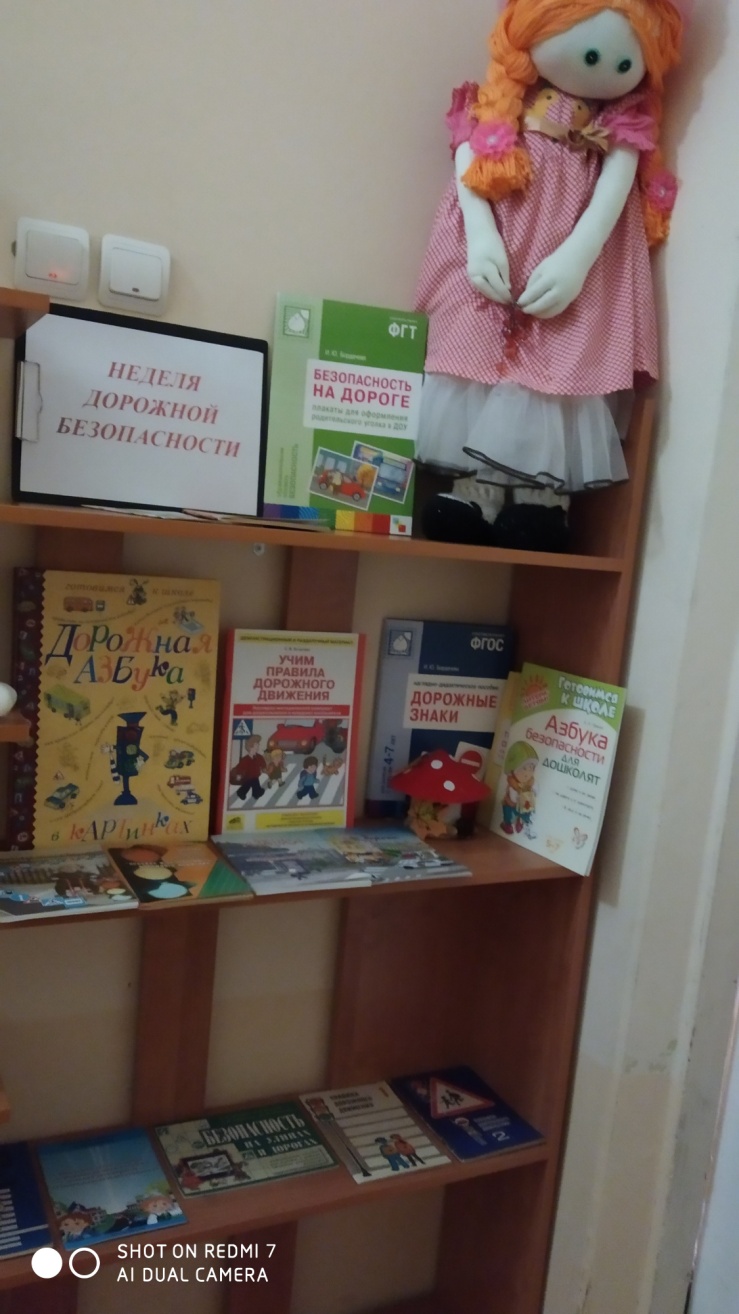 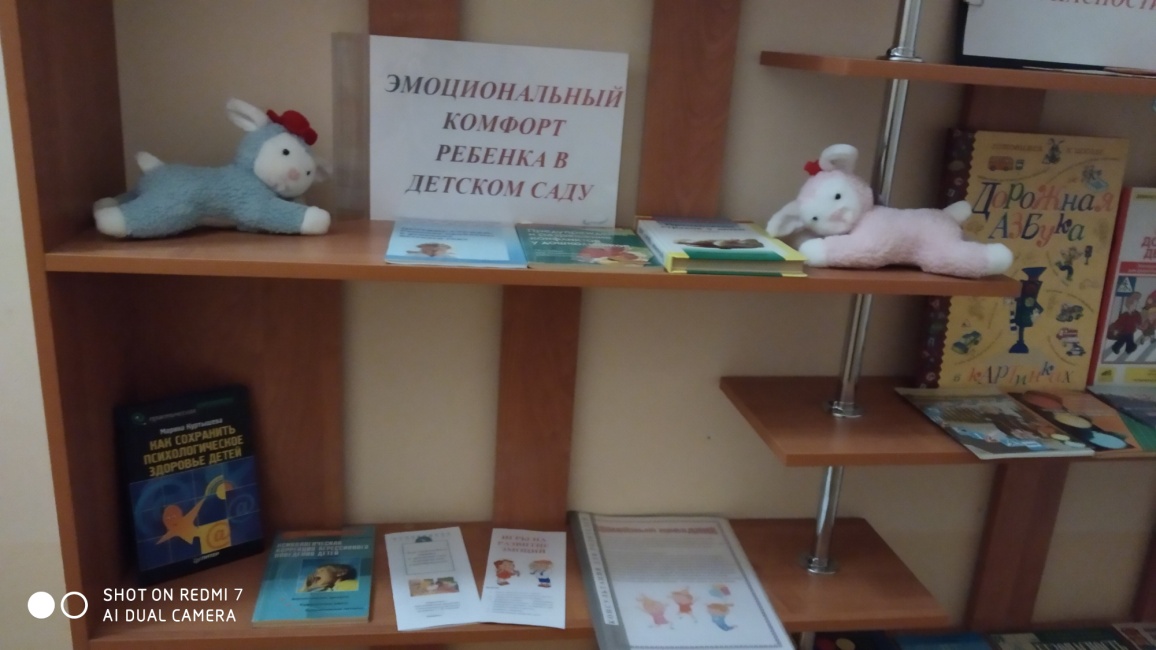 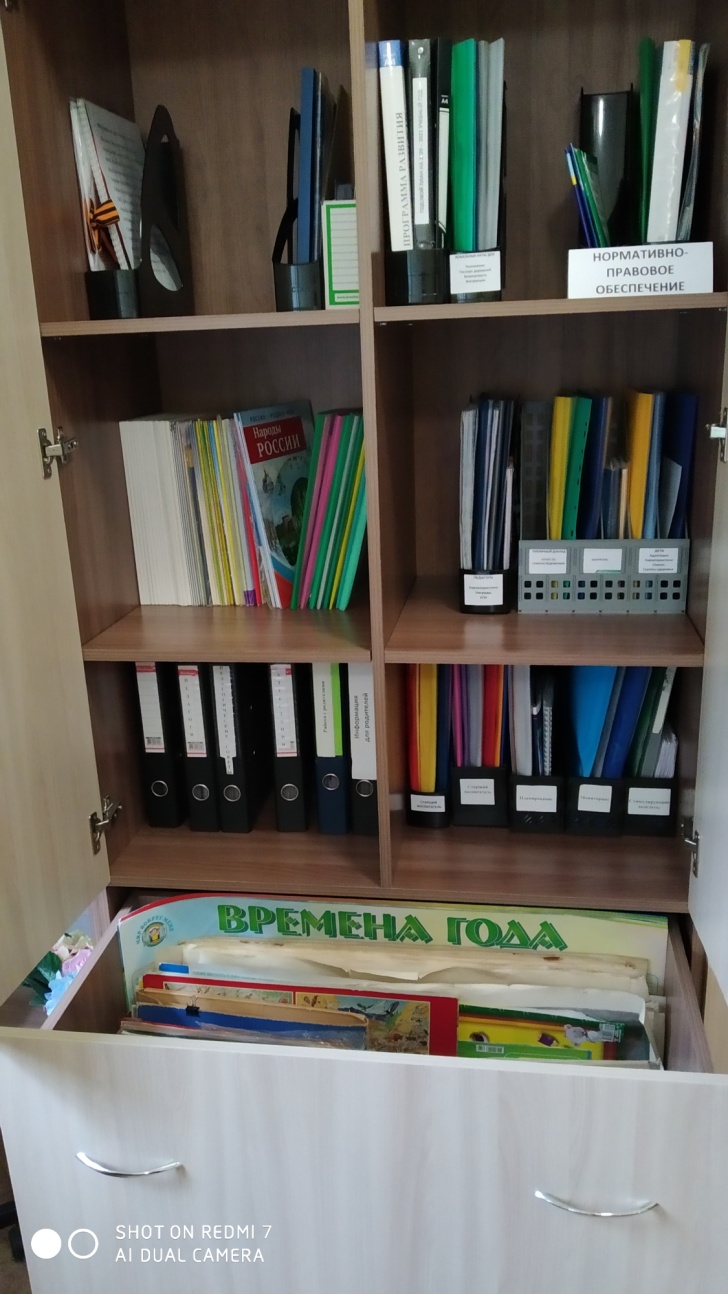 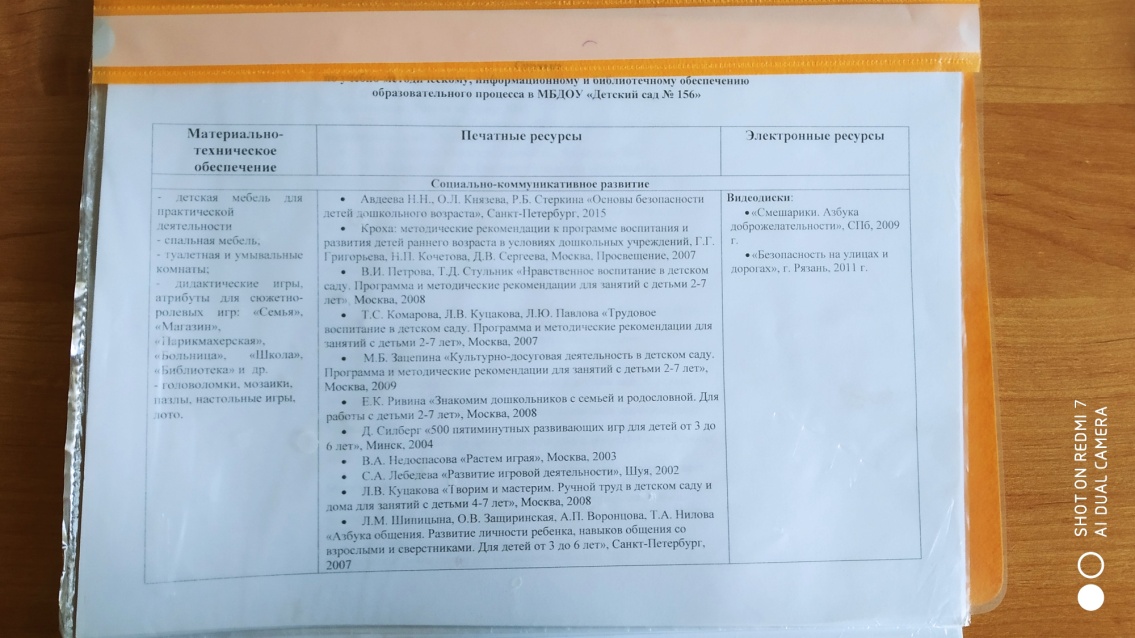 Картотека методического кабинета
 дает возможность быстро и легко найти 
 необходимую информацию.
Она представлена как в печатном виде,
 так и в электронном.
Педагоги могут найти данные 
 по учебно-методическому, информационному
 и библиотечному обеспечению образовательного
 процесса, о  работе электронных образовательных
 ресурсов,  а также реестре сайтов, размещающих 
 информацию о всероссийских конкурсах для 
 образовательных организаций и работников образования.
Для удобства педагогов все имеющиеся источники 
 разделены на образовательные области, разделы и подписаны.
Таким образом, методический кабинет
 МБДОУ «Детский сад № 156»
 отвечает основным принципам оснащения
 и организации работы.
Он является источником обогащения
 профессиональной компетентности
 воспитателей и специалистов ДОУ,
 центром сбора, обогащения и распространения
 педагогической информации и педагогического опыта
 воспитателей и специалистов ДОУ.